PATHO-PHYSIOLOGYOF ENDOCRINE GLANDS - 2
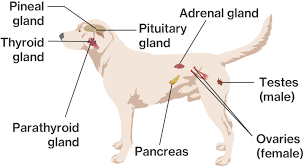 Dr. SANJIV KUMAR
ASSTT.  PROFESSOR, 
DEPTT. OF PATHOLOGY, BVC, BASU, PATNA
PANCREAS
Key Points

The pancreas has both endocrine and exocrine functions.

islets of Langerhans: regions in the pancreas that contain its endocrine cells (5% of total cells)

Both insulin and glucagon are responsible for the regulation of blood glucose levels in the body.
Primary hormones secreted by the pancreas include:

Gastrin: This hormone aids digestion by stimulating certain cells in the stomach to produce acid.

Glucagon: Glucagon helps insulin maintain normal blood glucose by working in the opposite way of insulin. It stimulates cells to release glucose.

Insulin: This hormone regulates blood glucose by allowing  body’s cells to absorb and use glucose.
Somatostatin: When levels of other pancreatic hormones, such as insulin and glucagon, get too high, somatostatin is secreted to maintain a balance of glucose and/or salt in the blood.

Vasoactive intestinal peptide (VIP): This hormone helps control water secretion and absorption from the intestines by stimulating the intestinal cells to release water and salts into the intestines.
Diseases and Disorders of the Pancreas
Problems in the production or regulation of pancreatic hormones will cause complications related to blood sugar imbalance.

Of all the diseases and disorders of the pancreas, the most well-known is diabetes.

Type 1 diabetes: Body doesn’t produce any insulin to handle the glucose in your body. 

Type 2 diabetes: Type 2 diabetes is much more prevalent than type 1. Able to produce insulin, but their bodies don’t use it correctly. They might also be unable to produce enough insulin to handle the glucose in their body.
Other common diseases and disorders associated with the pancreas are:

Hyperglycemia: This condition is caused by abnormally high blood glucose levels. It can be caused by overproduction of the hormone glucagon. 

Hypoglycemia: Conversely, hypoglycemia is caused by low blood glucose levels. It is caused by a relative overproduction of insulin.
ADRENAL GLAND
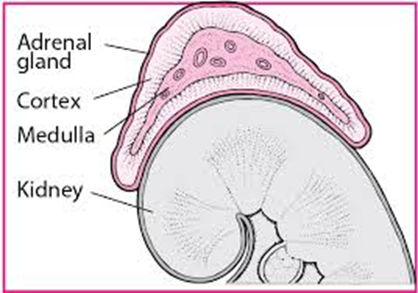 Key Points
The two major hormones produced by the adrenal cortex are the mineralocorticoids, which regulate the salt and water balance, and the glucocorticoids, which can regulate blood glucose and the body’s inflammatory response.
There are three main glucocorticoids: cortisol, corticosterone, and cortisone.
The adrenal medulla produces the hormones epinephrine and norepinephrine; these hormones regulate heart rate, breathing rate, cardiac muscle contractions, blood pressure, and blood glucose levels.
glucocorticoid: Produced by the adrenal cortex, that are involved in metabolism and have anti-inflammatory properties

aldosterone: Secreted by the adrenal cortex, that regulates the balance of sodium and potassium in the body

epinephrine: (adrenaline) an amino acid-derived hormone secreted by the adrenal gland in response to stress
ADRENAL CORTEX
The adrenal cortex has three zones viz. zona glomerulosa, zona fasciculata and zona reticulata.
They produce three different physiologically active hormones viz. glucocorticoides, mineralocorticoides and sex hormones.

GLUCOCORTICOIDS
•	Glucocorticoides are secreted by the Zona fasciculata.
•	Hydrocortisone or cortisol (compound F) and cortisone (compound E).
Physiological functions
•	Shifting of fat stores
•	Anti-inflammatory function
•	Decreases the secretion of pepsin and HCl.
•	Decreases the hyaluronidase activity.
MINERALOCORTICOIDS
Secreted by the cells of zona glomerulosa. These hormones control the electrolyte and water balance. The chief hormone is called aldosterone.
In deficiency of aldosterone, sodium, chloride, carbonate and water are lost- extracellular fluid is decreased, thereby minimizing the cardiac output and lowering the blood pressure. This leads to failure of circulation, culminating in shock, coma and death.


SEX HORMONE
Sex hormones of adrenal cortex are produced by the zona reticularis.
The hormones are mostly androgens (masculanising)  and a few only estrogens  (feminizing)
ADRENO-CORTISOL INSUFFICIENCY

Dogs
Primary adreno-cortisol insufficiency has been met with in dogs and they are manifested as anorexia, diarrhoea, asthenia, polydipsia, azotemia, hyponatremia, cardiovascular effects, eosinophilia, dehydration, anuria, hair loss, emesis and hyperkalemia.
Shipping fever
A condition of hypoadrenalism can arise due to stress of transport, cold, hunger, fatigue, lack of water and food, fright and infectious agents. This stimulates the production of ACTH, which in turn stimulates the cortex which finally becomes exhausted.
Infectious organisms may then invade and cause shipping pneumonia and fever.
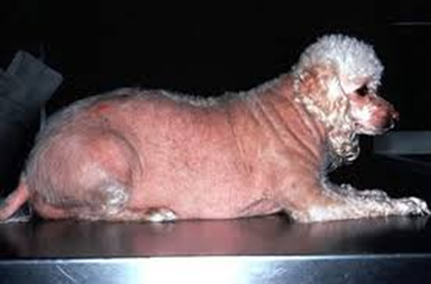 Chronic hypofunction (Addison’s disease): The manifestation of Addison’s disease may occur only if there is bilateral destruction of the glands. This condition is exceedingly rare in animals. It is observed in tuberculosis and hypopituitarism. In this condition, there is general weakness, anemia, low blood pressure and brown pigmentation of skin.
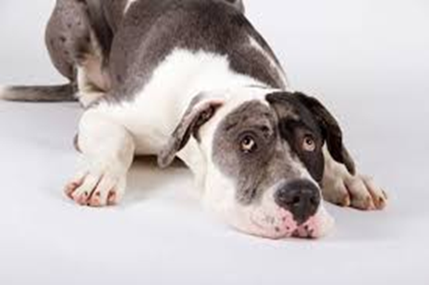 Hyperfunction of adrenal cortex 
Cushing’s syndrome
In hyperfunction of the adrenal cortex, 
there is excess of circulating hydrocortisone. 

The disease produces a wide variety of signs and symptoms which include obesity, excessive body hair (hirsutism), osteoporosis, and stretch marks in the skin, caused by its progressive thinning.


Adrenogenital syndrome (Adrenal virilism)
In this condition there is an excess of androgens – masculanising hormones.
In female fetus, if the excess of hormone occurs during the first few weeks of intrauterine life, pseudo-hermaphroditism results. If it occurs later in females or in boys, precocious puberty may result.
little girls become little boys” and “ little boys –little men”.
ADRENAL MEDULLA
The hormones of the medulla are adrenaline and noradrenaline and are produced in the ratio of 4:1.

Reactions of adrenal glands to stress
•	Adrenal cortex reacts to stress by depletion of lipids.
NEOPLASMS OF ADRENAL GLANDS
Adenoma of adrenal gland may be seen in dogs and horses. 

Pheochromocytoma or medullary chromaffinoma is also reported in dogs, cattle, horses and sheep.